GSICS Data Working Group03/01/2023
Kamaljit Ray (MOES)
Manik Bali (NOAA/UMD)
Introduction
Welcome ,GDWG TOR etc
GSICS Data Working Group Membership
GSICS Data Working Group Actions
GSICS Data Working Group activities
Cal/Val Portal
Collaborative Server 
Google Colab: GEMS Analysis, Solar Analysis, SOS 
 Product Status Tool: Maintenance
Topics  discussed in GSICS Data Working Group breakout session
Conclusion
Summary of important links
GDWG in the GSICS Framework
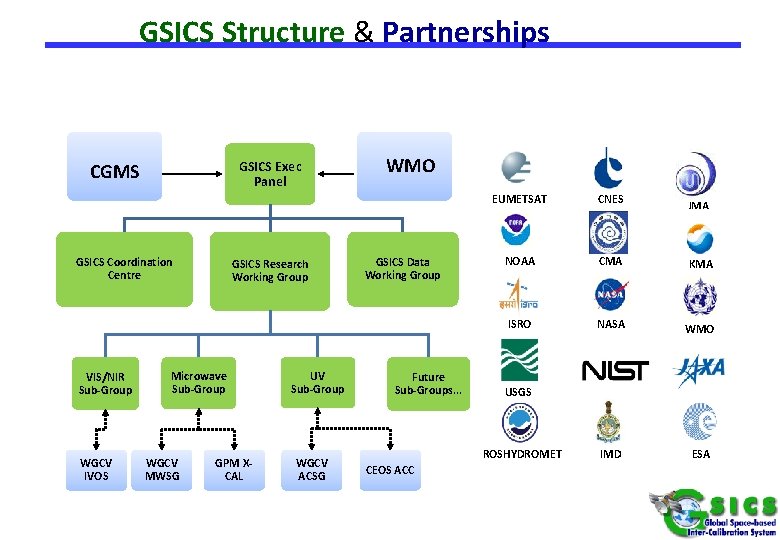 GDWG actively supports all aspects of GSICS activities 
e.g . systems/metadata/products/wiki/GPPA
Detailed TOR here
Oversee and coordinate the data management activities of GSICS and advise the EP on questions related to GSICS data management including information delivery services;
Slide curtesy Tim Hewison (EUMETSAT)
TOR-GDWG
a) Oversee and coordinate the data management activities of GSICS and advise the EP on questions related to GSICS data management including information delivery services; 
b) Coordinate the specification of data and metadata formats and procedures for data exchange between the satellite agencies, the GSICS Processing and Research Centers (GPRCs), and the GSICS Coordination Center (GCC); 
c) Develop specifications for GSICS product catalogues, data archive systems and data servers in support of GCC; 
d) Coordinate the development and evolution of GSICS software tools; 
e) Review and validate GSICS deliverables from a data management perspective; 
f) Provide guidance to the contents and appearance of the GSICS websites maintained by WMO, GCC, and each GPRC; 
g) Maintain cooperation with the research and development activities at the GPRCs and assist with their data management activities, as appropriate;
 h) Provide the GSICS Executive Panel with a report on GSICS data management activities including recommendations as appropriate. Submit report three weeks prior to the annual meeting of the GSICS Executive Panel, and present it to the Panel.
Objectives: GDWG Chair
a) Coordinate development of GSICS data management activities including the identification of existing formats, standards and procedures to be adopted for GSICS Products, or the definition of GSICS-specific ones, in order to catalog, archive, exchange, visualize GSICS products and distribute them to GSICS users. 
b) Coordinate technical support for the activities of the GRWG 
c) Schedule and chair the GDWG annual meeting and teleconference meetings to continue the activity during the year, acting as moderator. In coordination with GRWG and subgroup chairs, define agenda, agree actions and recommendations from above meetings, and organize their follow-up. 
d) Coordinate with external projects as necessary to identify and implement collaborative activities
GDWG Membership
https://gsics.wmo.int/en/focal-points
Activities
Data working group is actively working on GSICS products and deliverables, dissemination/standardization and acceptance.
It continues to support the GSICS CAL/VAL activities by building tools and best practices for the community.
Tools are being developed to connect with users of GSICS products and deliverables. 
New actions have been picked up to support collaborative ecosystem of development.
All agencies shared development efforts, significant data management efforts, infrastructure, test data sets, and the availability of calibration references.
Action Status  [ 2022 ]
GDWG Breakout Session Talks
[Speaker Notes: R. K Giri : Good Progress in Rapids and Action with ISRO
ESA: Good progress on Maturity Matrix and GSICS-CEOS collaboration. Work together on notebooks
JMA: GPRC and satellite monitoring
KMA: GPRC Github
EUMETSAT: Discussion on Landing Pages
NOAA: Notebook, Tools, OSCAR machine readability
Discussion on the White paper and New Class of GSICS Products]
GDWG  Activities in the past year
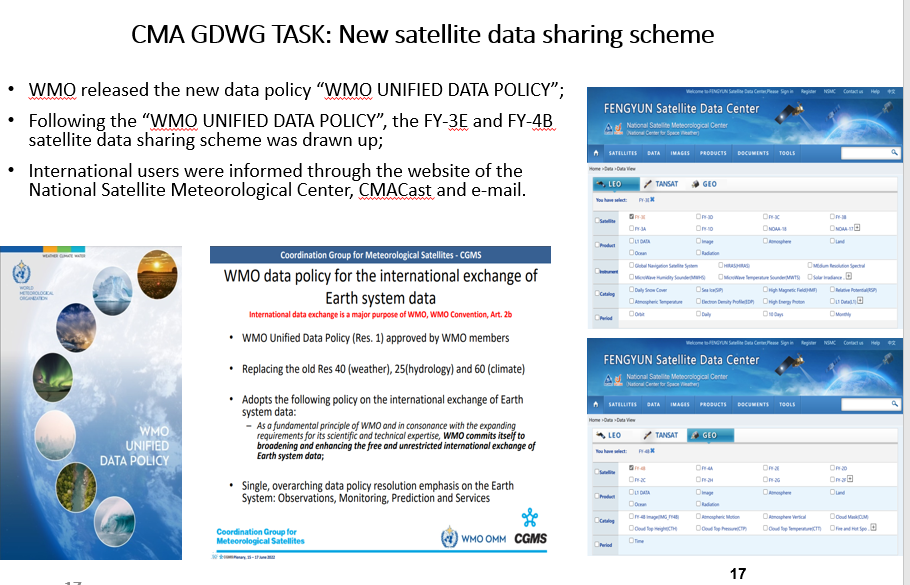 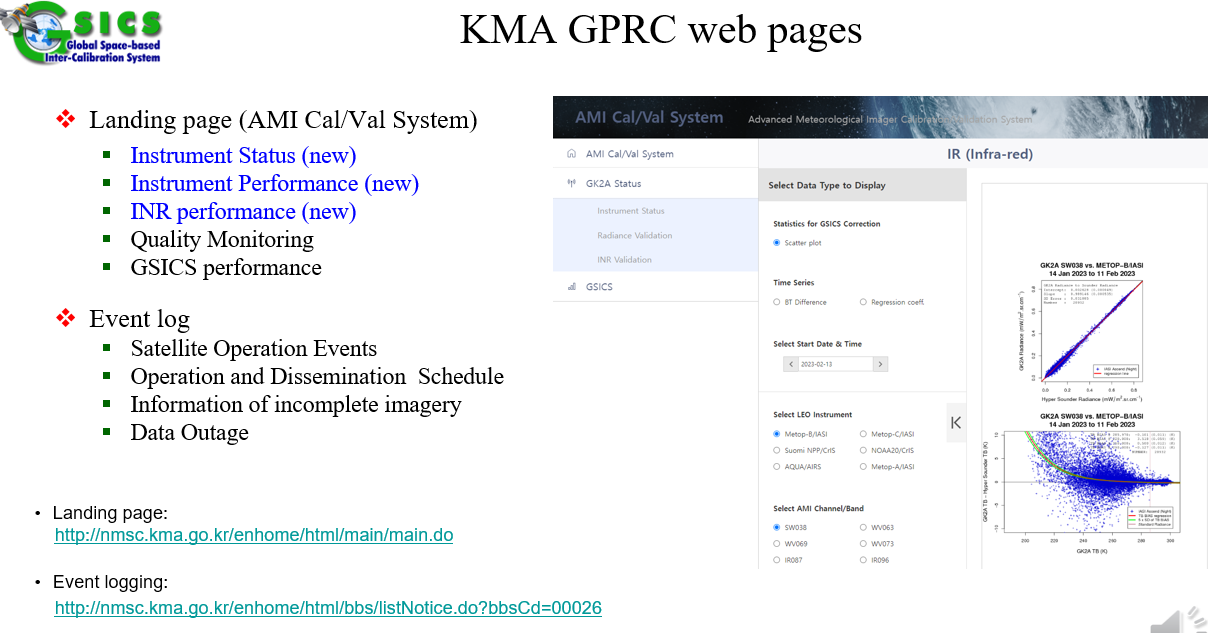 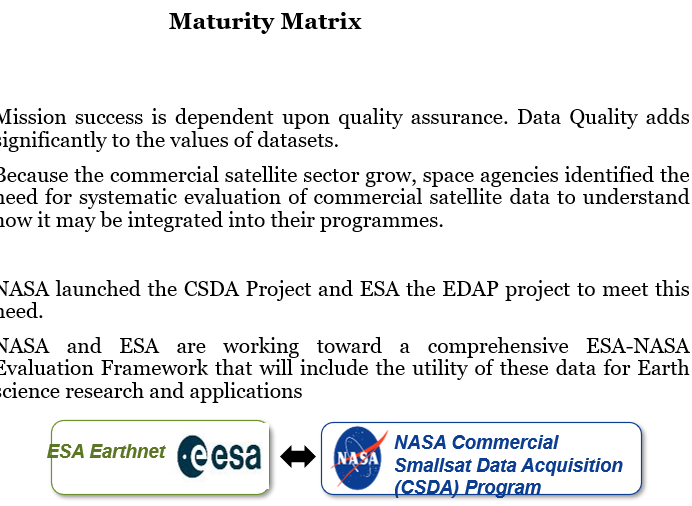 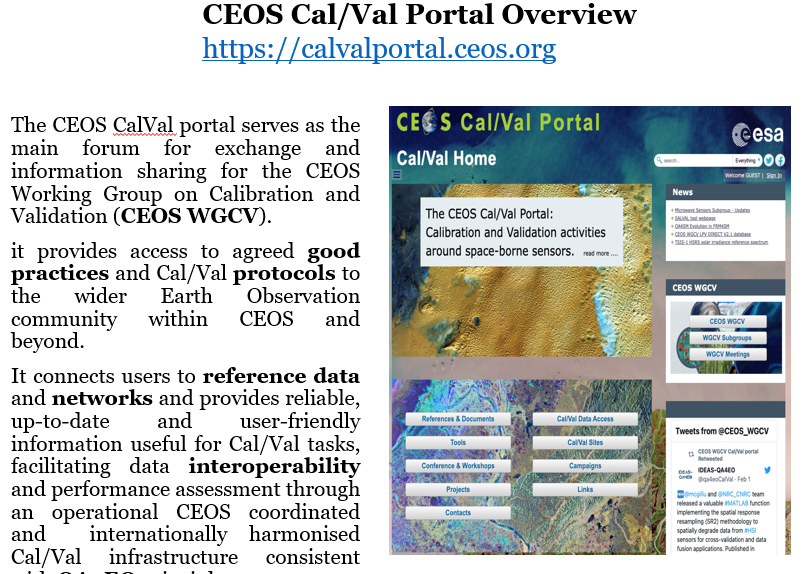 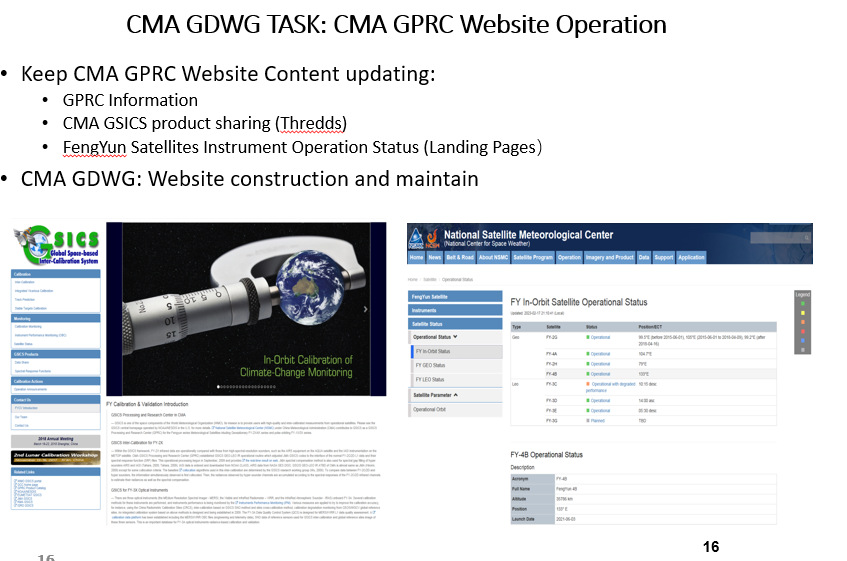 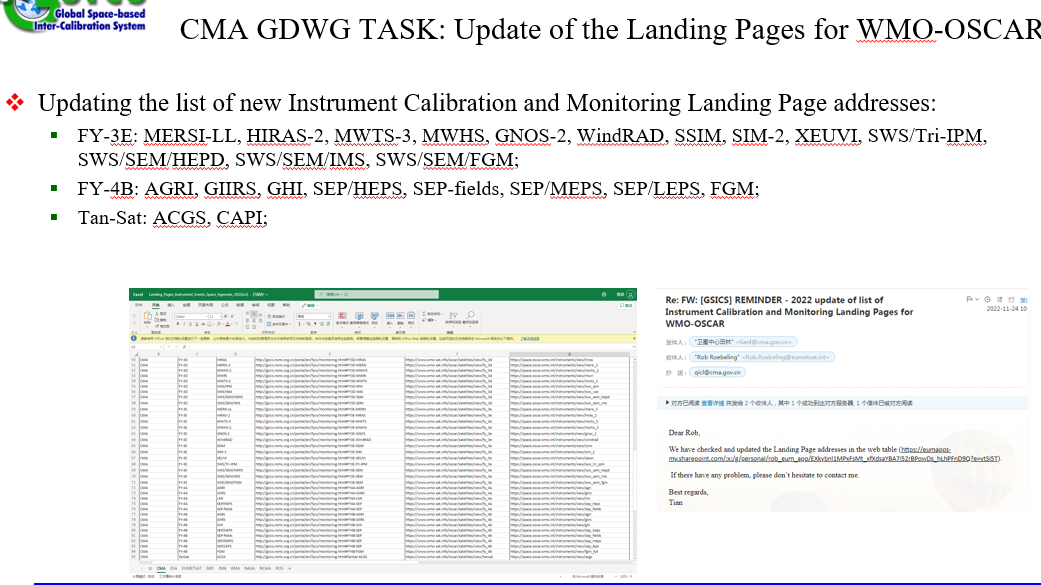 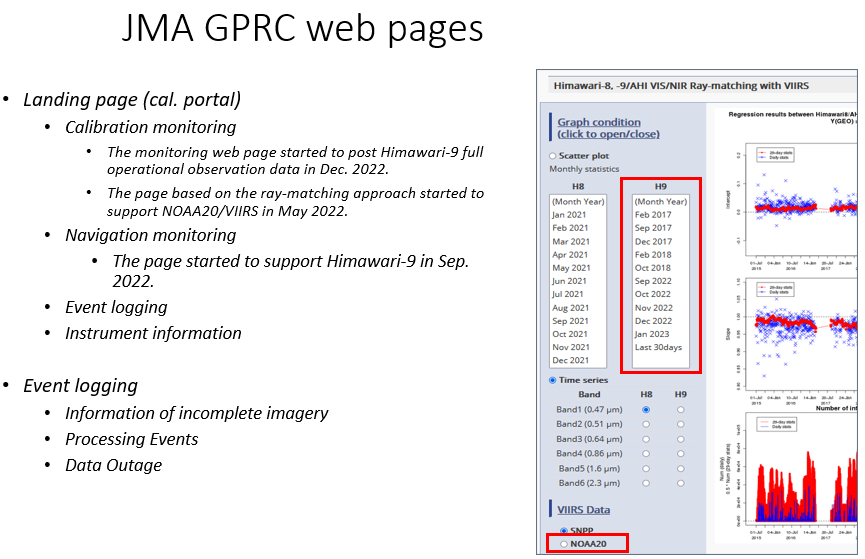 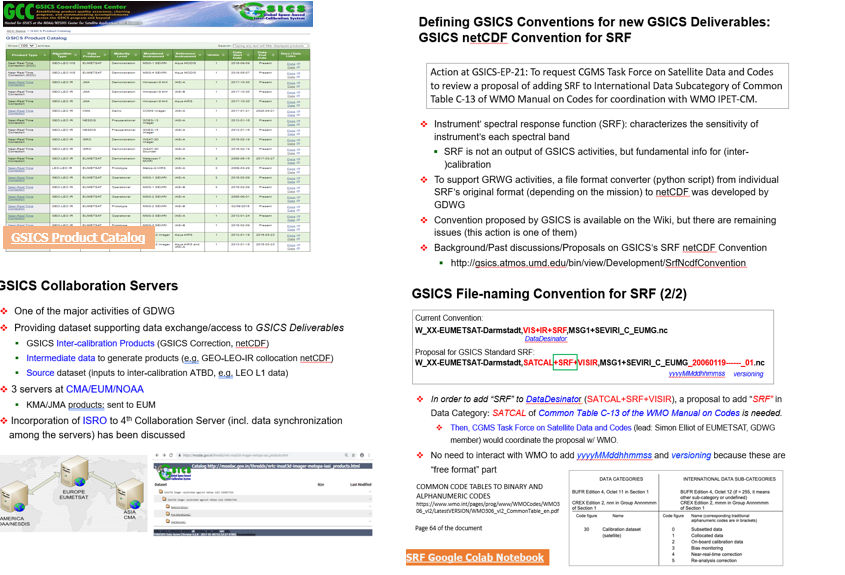 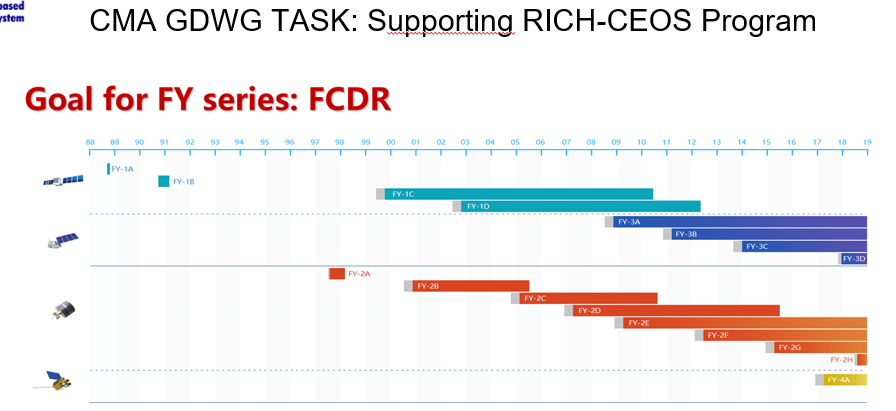 Discussions in GDWG Break out Session
GDWG Plans for the upcoming year Activities
GDWG to present a Work Plan at EP 
GSICS Data working group would continue to support  the Research Working Group.
Data Working Group aims to build more web based tools and engage the CAL/VAL communities with using GSICS Algorithms and Data sets.
GDWG to support the new class of products planned by GRWG
Summary of links to GSICS tools
Bash script to download GSICS Data http://gsics.atmos.umd.edu/bin/view/Development/DownloadGSICSProducts
Series of notebooks to read, view and process GSICS Data and Deliverables from the browser in a collaborative ecosystem
DCC Product  notebook
This notebook reads DCC products and plots and lists them
GIRO SRF    notebook      
GSICS Product RAC notebook and NRT notebook
3. Plotting Tool   http://gsics.tools.eumetsat.int/plotter
4. GSICS Product  Catalog: https://www.star.nesdis.noaa.gov/smcd/GCC/ProductCatalog.php
5. GSICS Product Status registration: Register here
Members are welcome to use the tools build by GSICS
THANK YOU
GDWG ESA Activities
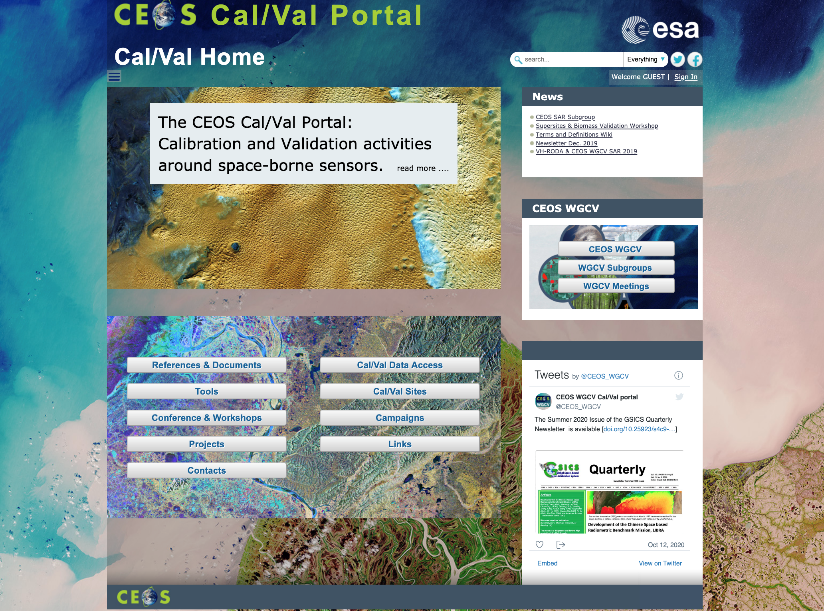 Status and updates on 
CEOS Cal/Val Portal (https://calvalportal.ceos.org/)
EVDC the ESA Atmospheric Validation Data Center (https://evdc.esa.int)
Pi-MEP Salinity (https://www.salinity-pimep.org/)– an ESA-NASA Platform for sustained satellite surface salinity validation.
ESA Calibration landing page
The update ESA Calibration Landing Page is:
https://earth.esa.int/eogateway/activities/esa-satellites-and-instruments-calibration-landing-page
15
CEOS Cal/Val Portal Overview
https://calvalportal.ceos.org
The CEOS CalVal portal serves as the main forum for exchange and information sharing for the CEOS Working Group on Calibration and Validation (CEOS WGCV). 
it provides access to agreed good practices and Cal/Val protocols to the wider Earth Observation community within CEOS and beyond. 
It connects users to reference data and networks and provides reliable, up-to-date and user-friendly information useful for Cal/Val tasks, facilitating data interoperability and performance assessment through an operational CEOS coordinated and  internationally harmonised Cal/Val infrastructure consistent with QA4EO principles.
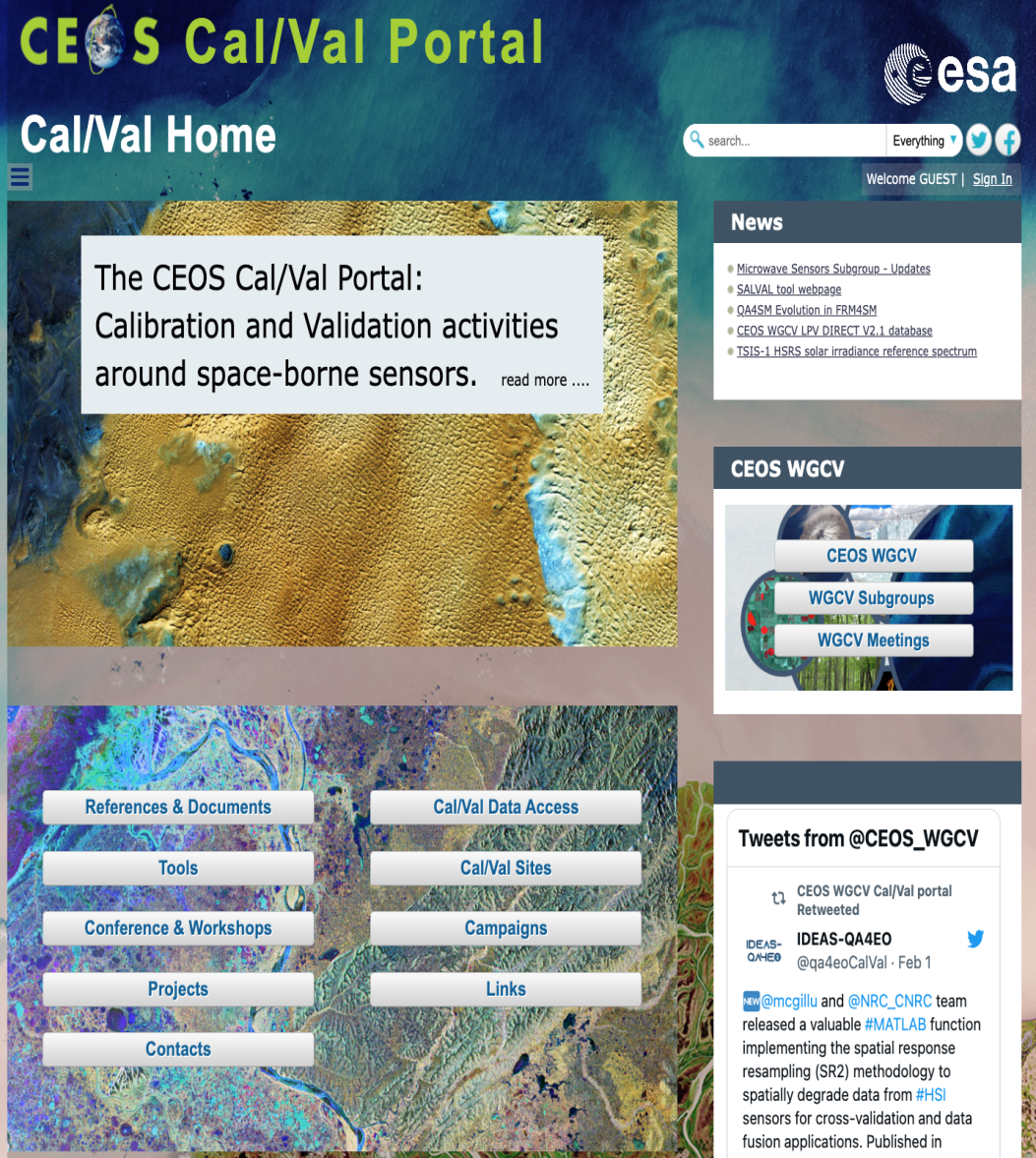 16
Maturity Matrix
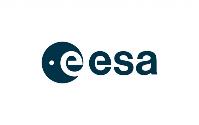 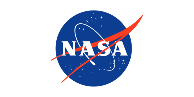 NASA Commercial Smallsat Data Acquisition (CSDA) Program
ESA Earthnet
Mission success is dependent upon quality assurance. Data Quality adds significantly to the values of datasets.
Because the commercial satellite sector grow, space agencies identified the need for systematic evaluation of commercial satellite data to understand how it may be integrated into their programmes.

NASA launched the CSDA Project and ESA the EDAP project to meet this need.
NASA and ESA are working toward a comprehensive ESA-NASA Evaluation Framework that will include the utility of these data for Earth science research and applications
17
CMA GDWG TASK: CMA GPRC Website Operation
Keep CMA GPRC Website Content updating: 
GPRC Information
CMA GSICS product sharing (Thredds)
FengYun Satellites Instrument Operation Status (Landing Pages）
CMA GDWG: Website construction and maintain
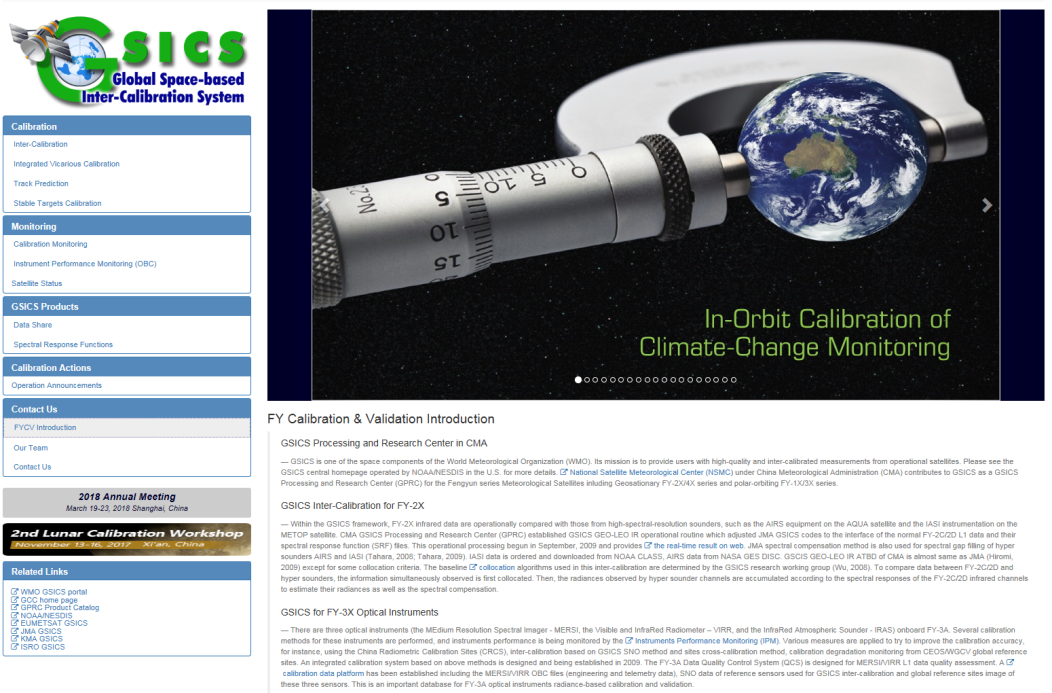 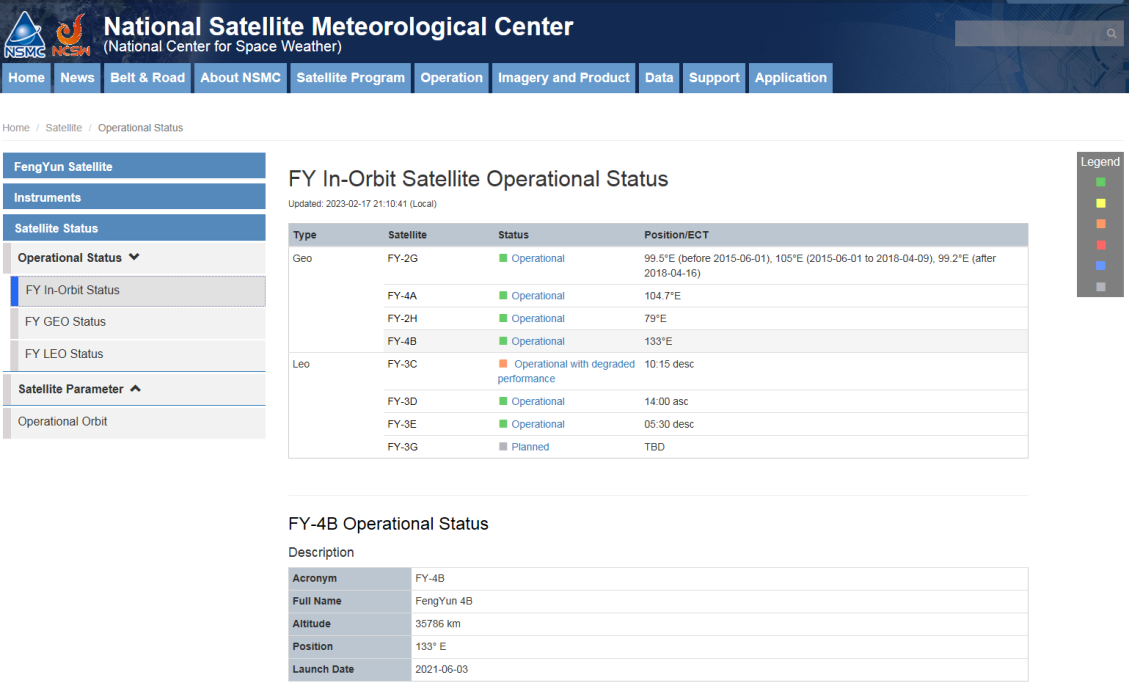 18
18
[Speaker Notes: GSICS Processing and Research Centres (GPRC)

Content: GPRC Information, CMA GSICS product sharing, Instrument Operation Status
CMA GRWG: Content provider
CMA GDWG: Website construction and maintain]
CMA GDWG TASK: New satellite data sharing scheme
WMO released the new data policy “WMO UNIFIED DATA POLICY”;
Following the “WMO UNIFIED DATA POLICY”, the FY-3E and FY-4B satellite data sharing scheme was drawn up;
International users were informed through the website of the National Satellite Meteorological Center, CMACast and e-mail.
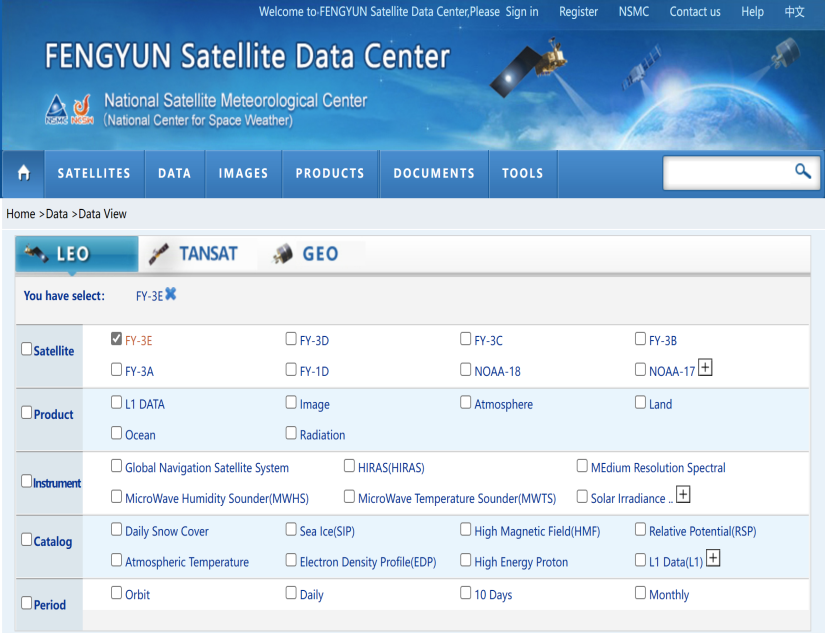 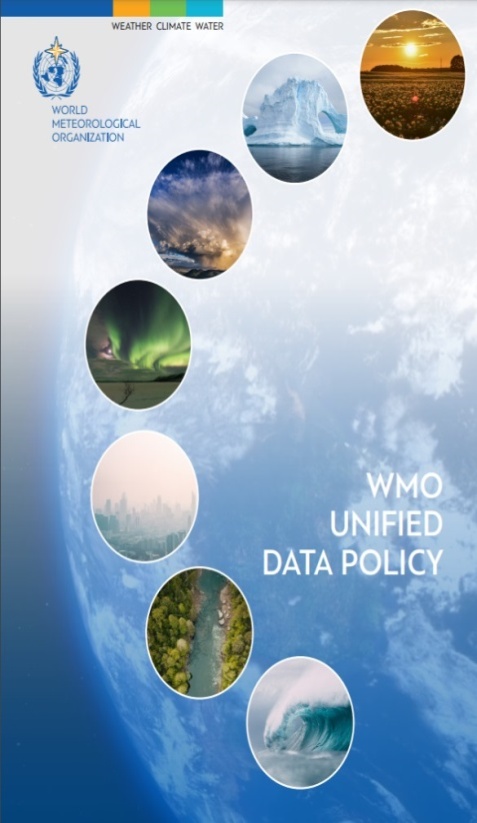 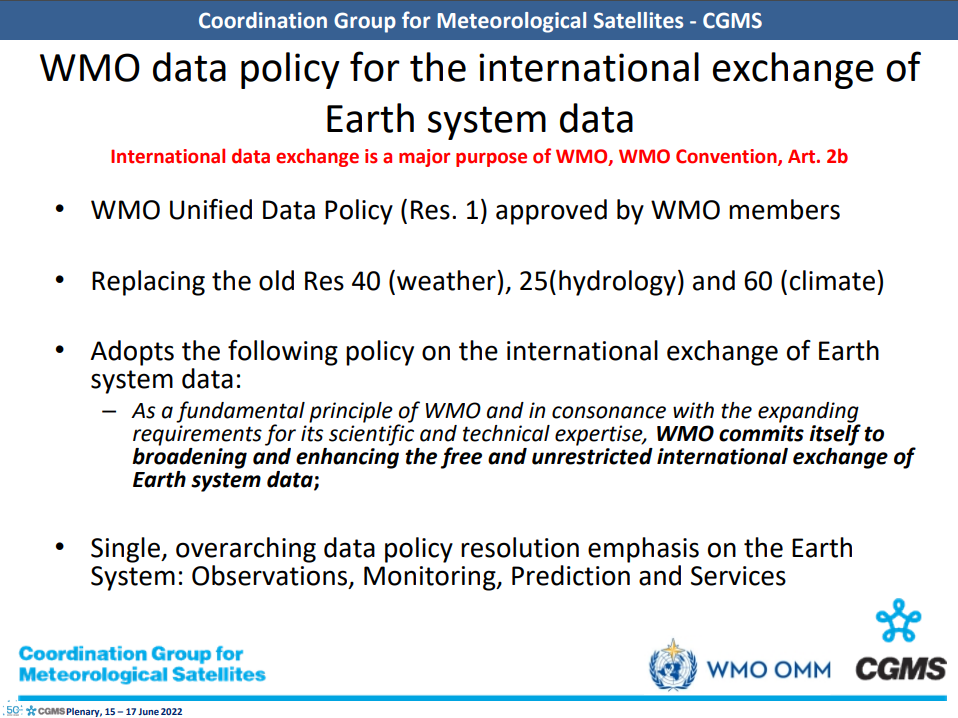 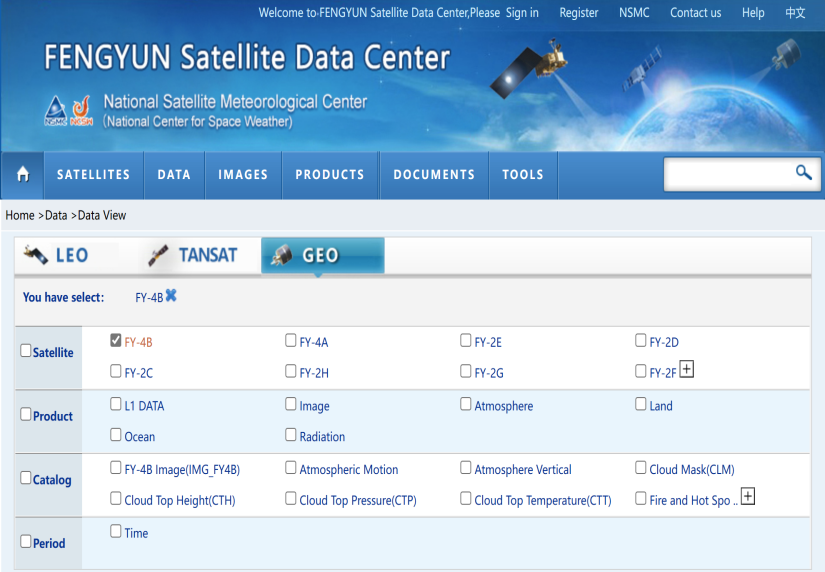 19
19
[Speaker Notes: GSICS Processing and Research Centres (GPRC)

Content: GPRC Information, CMA GSICS product sharing, Instrument Operation Status
CMA GRWG: Content provider
CMA GDWG: Website construction and maintain]
CMA GDWG TASK: Supporting RICH-CEOS Program
RetrospectIve Calibration of Historical Chinese Eerth Observation Satellite Data (RICH-CEOS)
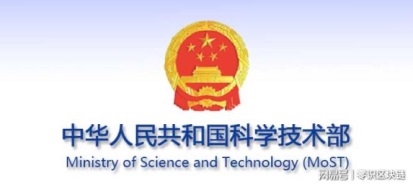 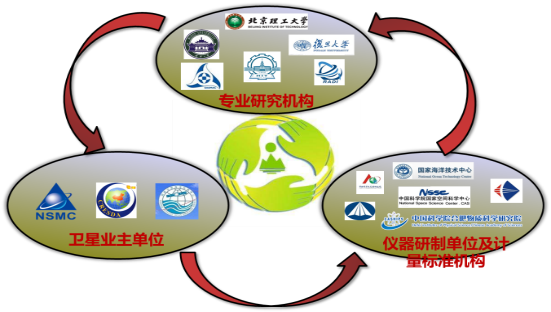 18 Institutions Involved
National Key R&D Program of China Founded since 2018
National Satellite Meteorological Centre (NSMC)
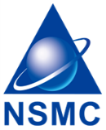 RICH-FY ： Chinese Meteorological Satellites
RICH-ZY :    Chinese Land Resources Satellites
RICH-HY :   Chinese Marine Satellites
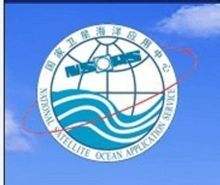 National Satellite Ocean Application Center (NSOAC)
China Center for Resources Satellite Date and Application (CRESDA)
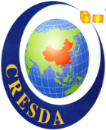 20
Reprocessing Dataset: Validation – Microwave instruments
MWRI
MWHS
MWTS
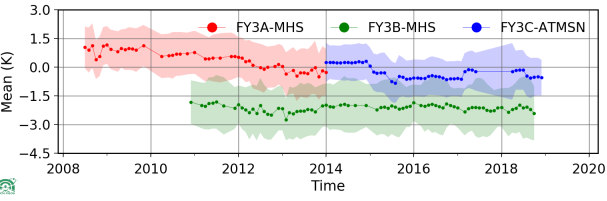 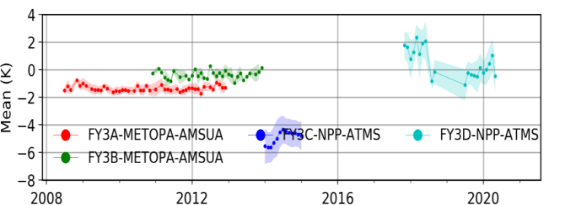 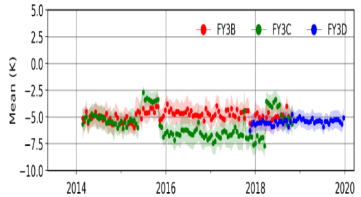 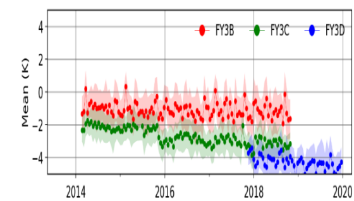 Before reprocessing
10.7GHz V
Before reprocessing
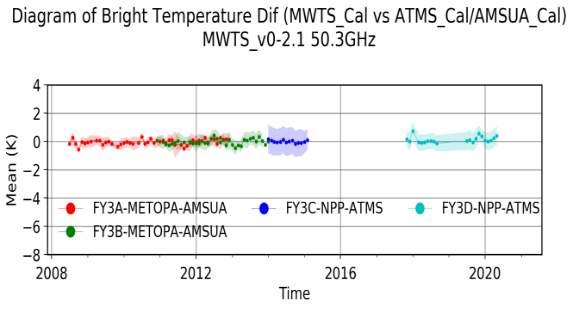 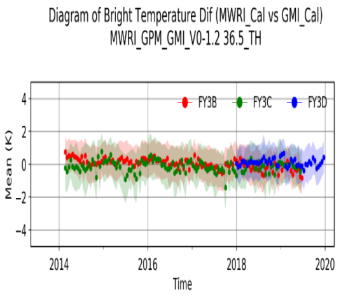 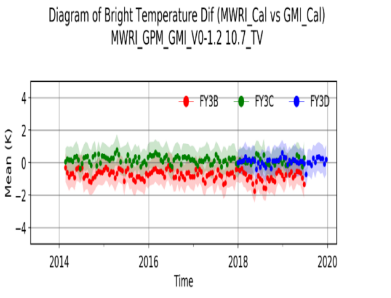 Before reprocessing
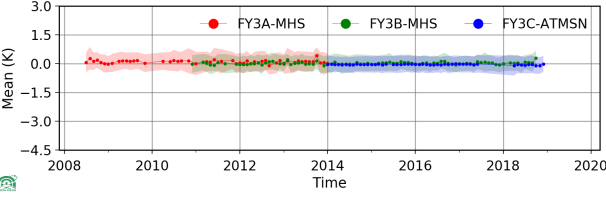 reprocessed
36.5GHz H
reprocessed
reprocessed
183.311GHz
21
KMA’s Support to GDWG Activities
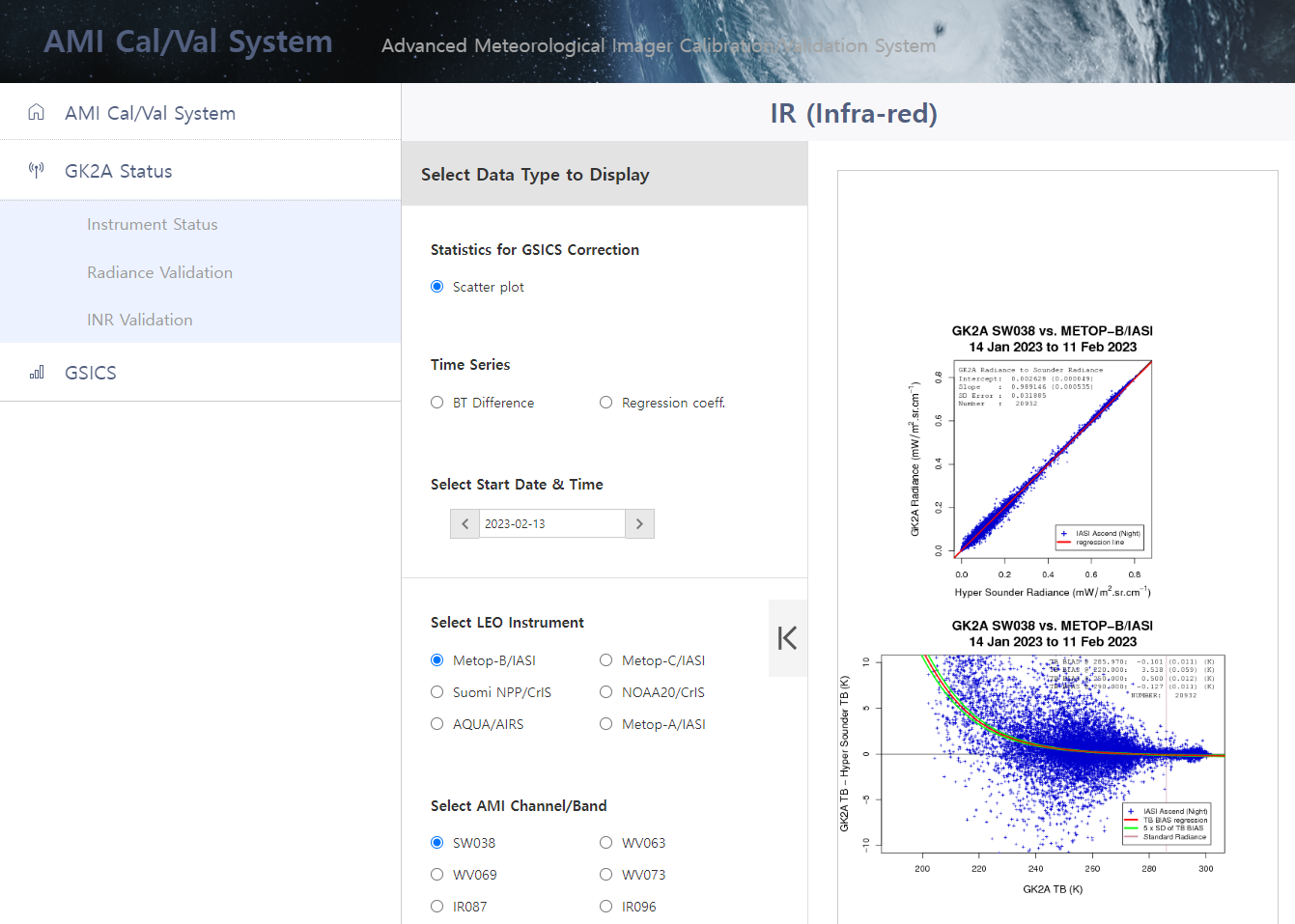 Landing page (Cal/Val portal)
Instrument Status (new)
Radiometric Validation (new)
INR Validation (new)
GSICS Performance

 
Event logs
Information of incomplete imagery
Processing Events
Data Outage
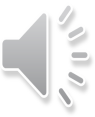 http://nmsc.kma.go.kr/enhome/html/main/main.do v
ent logging:
http://nmsc.kma.go.kr/enhome/html/bbs/listNotice.do?bbsCd=00026
22
[Speaker Notes: This slide shows the newly opened AMI Cal/Val System to monitor instrument status, radiometric and INR validation, and GSICS performance as well as event logs.]
JMA GSICS Corrections
Status of GSICS Correction by JMA
The following Corrections are available from the GSICS server in EUMETSAT
Near-Real Time Correction
Himawari-8 and 9 / AHI / IR with reference to IASI-A/-B, AIRS: Demo. phase
MTSAT-2 / IMAGER / IR with reference to AIRS, IASI-A: Demo. phase
Re-analysis Correction
Himawari-8 and 9  / AHI / IR with reference to IASI-A/-B, AIRS: Demo. phase
MTSAT-2 / IMAGER / IR with reference to AIRS, IASI-A: Demo. phase
IASI-A had been supported until Oct. 2021. Implementation of IASI-C and CrIS is ongoing.
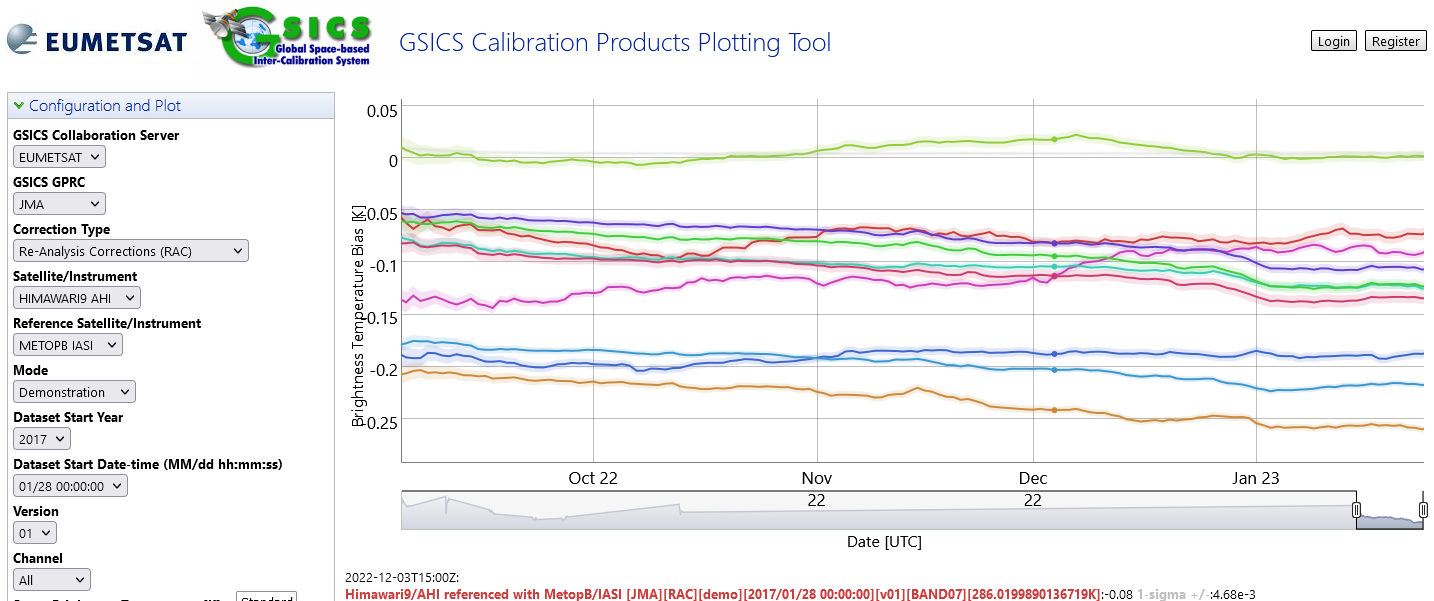 23
JMA GPRC web pages
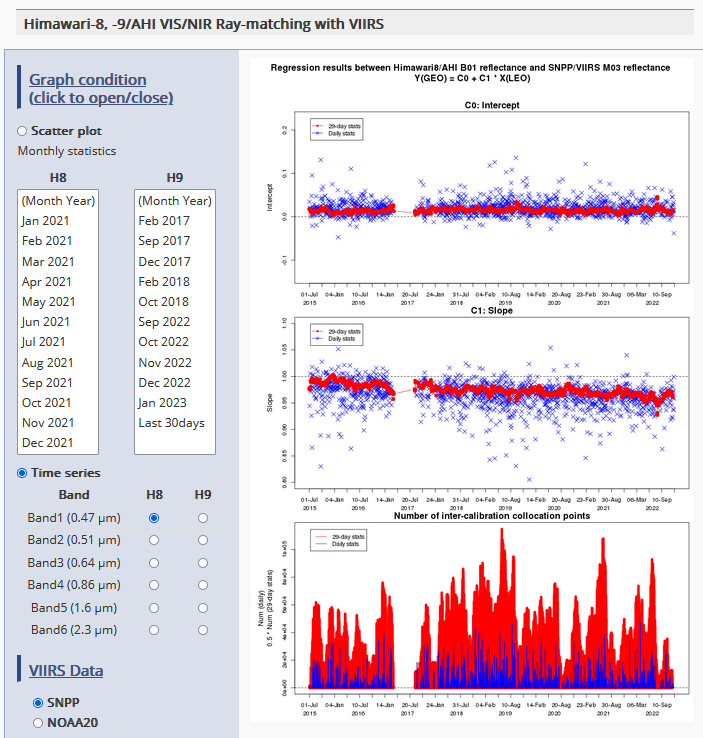 Landing page (cal. portal)
Calibration monitoring 
The monitoring web page started to post Himawari-9 full operational observation data in Dec. 2022.
The page based on the ray-matching approach started to support NOAA20/VIIRS in May 2022.
Navigation monitoring
The page started to support Himawari-9 in Sep. 2022.
Event logging
Instrument information
 
Event logging
Information of incomplete imagery
Processing Events
Data Outage
24
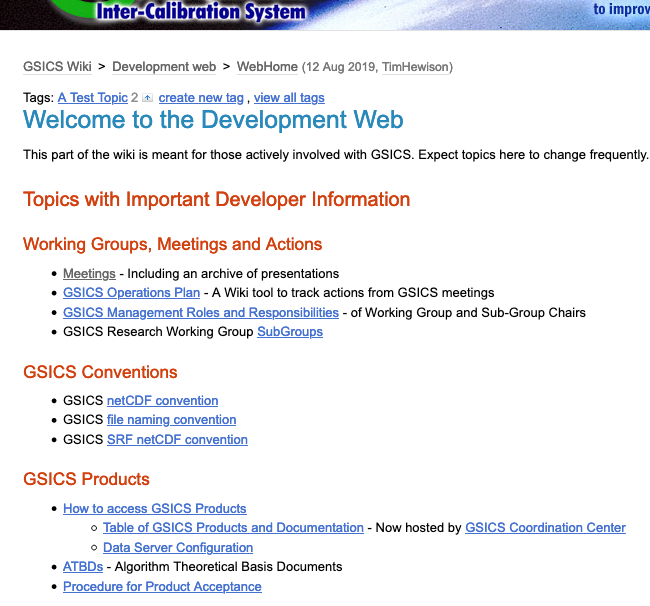 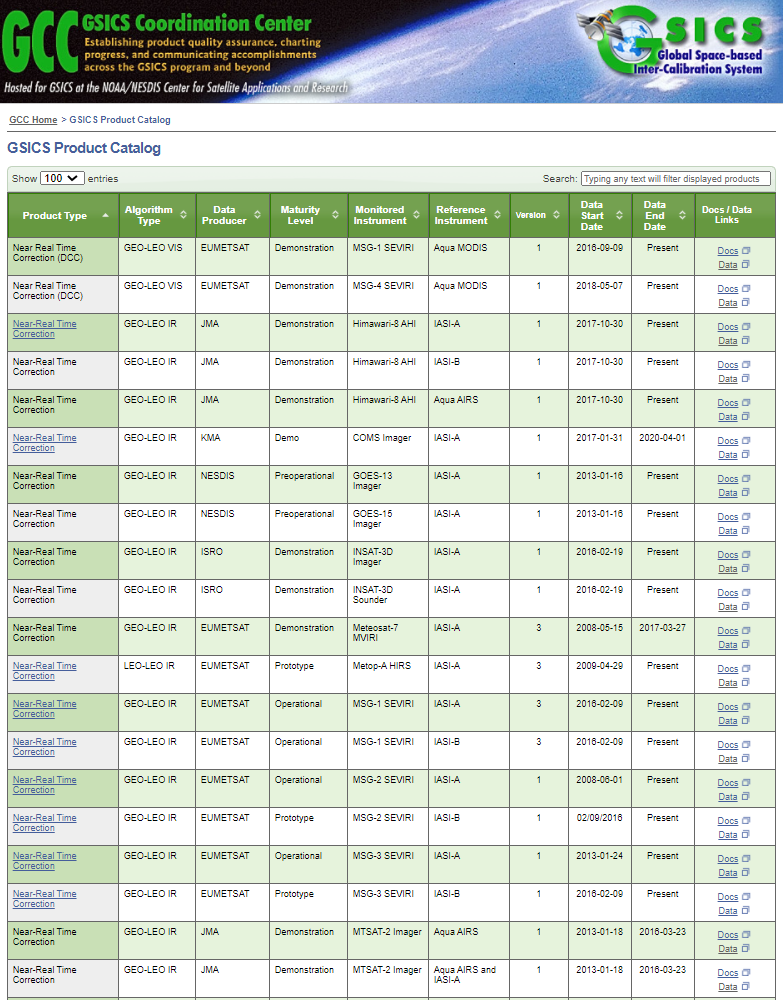 Access GSICS Wiki to exchange ideas meetings/best practices and much more
Click to add text
GSICS Product Catalog
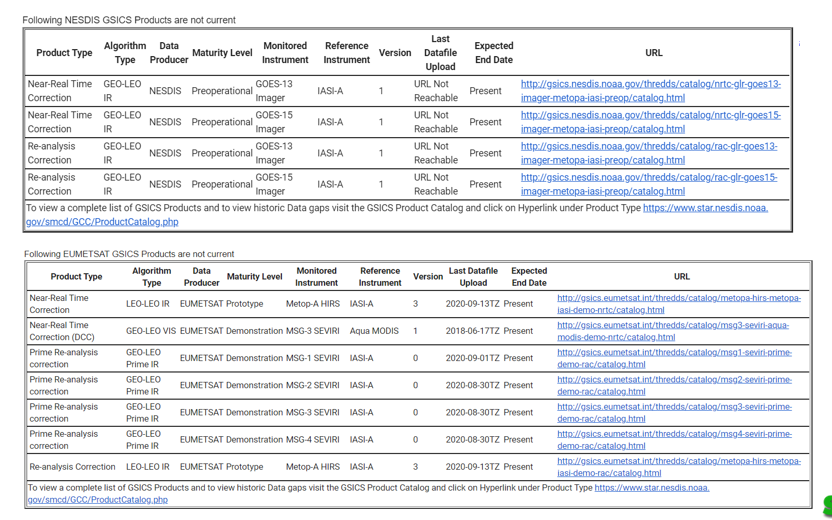 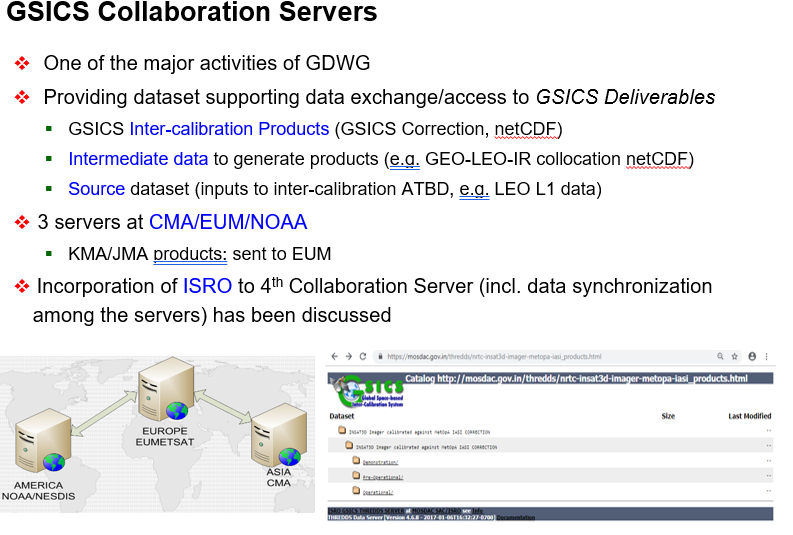 Track GSICS products by registering in Status System
Platform for building new Class of GSICS Products
Provided GRWG a Prototype product
Built and interactive platform to kick start the discussion.

This is built on the Google Colab here  

Features

Review variables in the classical GSICS products
Add/Remove/Edit new variables
Edit Meta Data and ensure CF1.6 standards
Platform: https://colab.research.google.com/drive/1qq-ogt47PtGaSobm11oRJbjp7iruKrhZ   

Prototype Product:  https://drive.google.com/drive/folders/1-7IBvZexns2Mq-aY10yisCQmTiYyY0fP?usp=share_link
Reference: A.GIR.12082022: (GDWG) to Manik Bali to and work with Tim and provide a prototype new class of the products before the annual meeting, and report back to the team.
Landing Pages : OSCARLa
To establish CGMS task team through  GSICs

2) Role of GSICs in moving towards achieving common nomenclature ,implementation and annual updates of Landing Pages
Action Status  [ 2022 ]
Conclusion
Data working group is actively working on GSICS products and deliverables dissemination/standardization and acceptance.
Tools are being developed to connect with users of GSICS products and deliverables.
Collaboration Server/GPRC/Landing Pages are playing a crucial role in communicating the satellite  monitoring to the community.
ESA and JMA have made significant progress on Cal/Val portal and Landing Pages and IMD/ISRO are also working on their page.
ESA has introduced CAL/VAL Maturity matrix and CSDA project to evaluate commercial satellite data.
CMA has built on their GPRC and has developed infrastructure for reprocessing, verification and Validation. They have introduced Data Sharing Scheme based on WMO Unified data policy.
NOAA has developed new colab notebooks for processing GEMS data, Inter-comparing Solar Datasets and SOS reports
Tools, such as Google Colab/Product Status System, empower the users to dive into the products directly from the browser and usher in a collaborative development ecosystem in real time.
Ideas for discussions
Combined Products [ combine inter-comparison of multiple instruments on a single platform into a single product: Tim Hewison]
The GDWG can assist in giving guidelines for the formats and helping to provide / test readers for SRFs and solar irradiance datasets for each instrument. (Suggestion UV and MW subgroup)
Summary of links to GSICS tools
Bash script to download GSICS Data http://gsics.atmos.umd.edu/bin/view/Development/DownloadGSICSProducts
Series of notebooks to read, view and process GSICS Data and Deliverables from the browser in a collaborative ecosystem
DCC Product  notebook
This notebook reads DCC products and plots and lists them
GIRO SRF    notebook      
GSICS Product RAC notebook and NRT notebook
3. Plotting Tool   http://gsics.tools.eumetsat.int/plotter
4. GSICS Product  Catalog: https://www.star.nesdis.noaa.gov/smcd/GCC/ProductCatalog.php
5. GSICS Product Status registration: Register here
THANK YOU